Different strands of non-relativistic atomic/molecular collision physics
...and the future of collision physics
Roadmap on photonic, electronic and atomic collision physics2019 ICPEAC (International Conference on Photonic, Electronic and Atomic Collisions)
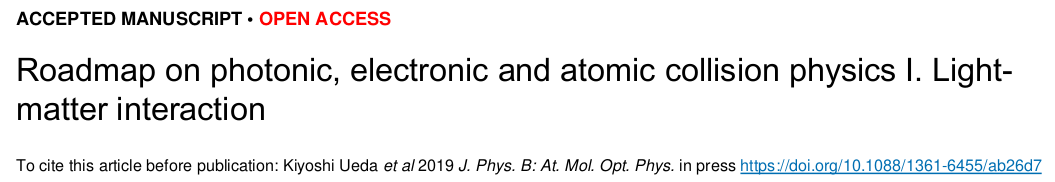 Light-matter interaction
Electron and Antimatter interactions
Heavy particles: with zero to relativistic speeds
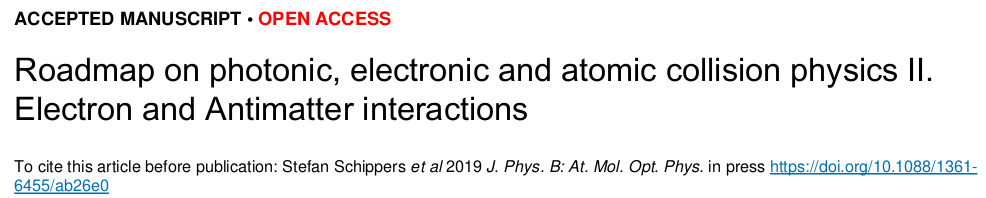 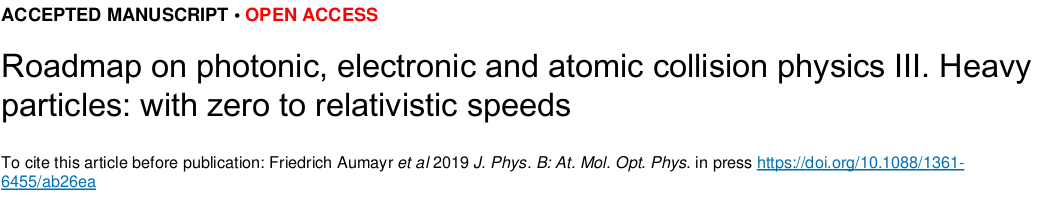 I will distribute the PDFs...
I. Light-matter interaction
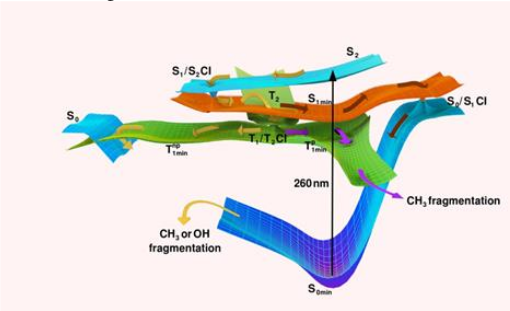 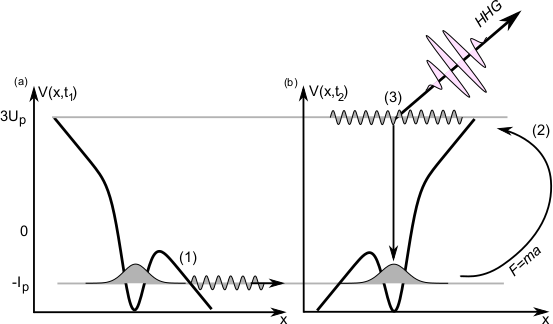 Ionization by light: fastest atomic process (as duration)
Control of atomic/molecular ionization by tailored laser pulses
High Harmonic Generation (HHG)
Capture electronic dynamics, charge transfer, bond breaking, etc. in real time
Attosecond electron dynamics
Femtosecond molecular dynamics
Photoionization
Complex systems
New light sources
Study of molecular reactions (fragmentation) using time-resolved photoel. spectroscopy...detection of ionized el.
Interplay between electron dynamics and nuclear dynamics
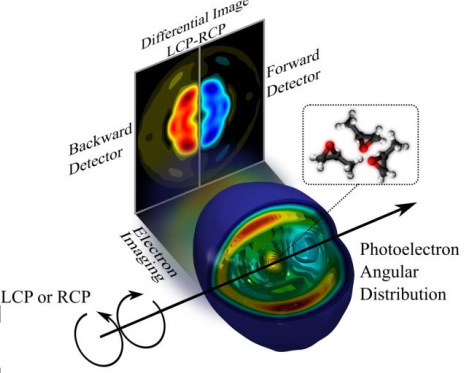 Multiple ionization + excitation dynamics
Multi-electron interactions (Auger decay, etc.)
Molecular-frame angular distributions
Chiral molecules (PECD)
Fragmentation of biomolecules...from gas-phase to biological systems (initial steps in ionization, fragmentation), time-resolved experiments.
Fullerenes (C60)...model for a complex system
Free electron lasers
Experimental challenges (pulse stability)
Theory: interaction of intense X-ray pulses with atoms/molecules
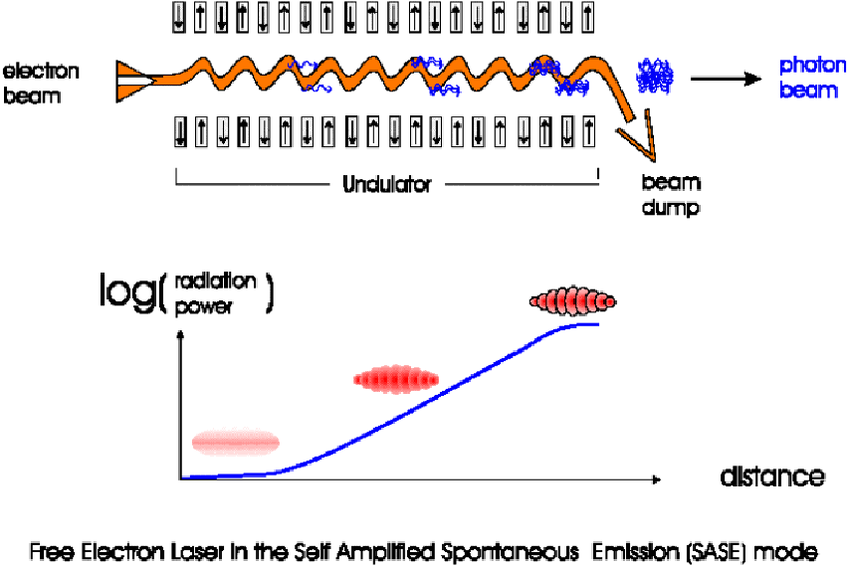 II. Electron and Antimatter interactions
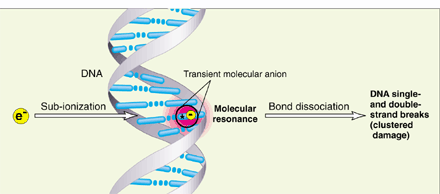 Collisions with atoms and molecules
Accurate calculations of elastic and inelastic collisions (incl. ionzation)
Study of resonant states (temporary bound states of molecules)
Dissociative electron attachment (breakup reaction)
Biomolecules, clusters (DNA damage)
Ultrafast electron diffraction (time-resolved studies)
Electron scattering
Positrons and antimatter
Applications
Fundamental tests of symmetry between matter and antimatter
Positron collisions with atoms/molecules (fundamental and applied, e.g. PET)
Positronium (e-e+) collision with atoms/molecules
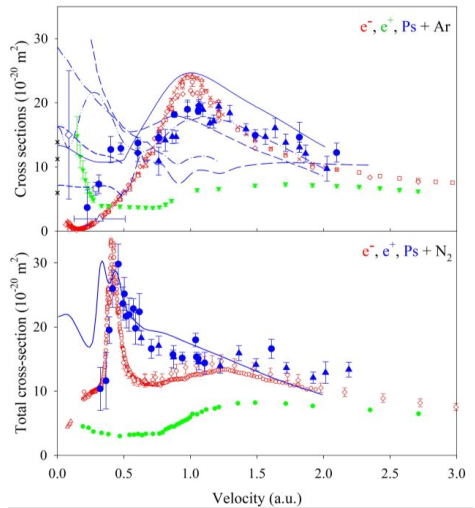 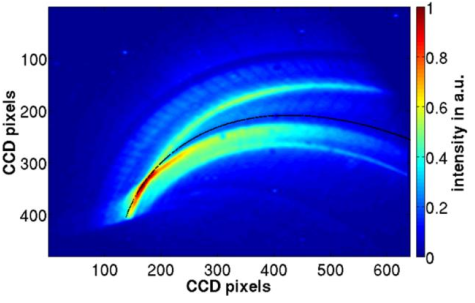 Astrophysical applications (electron collisions): modelling of cosmic gas and stellar atmospheres
Fusion applications: plasma spectroscopy...modelling of the fusion plasma spectrum
Track-structure modelling for radiation damage studies
Molecular anions in space (C2nH-) … collisional formation
III. Heavy particles: with zero to relativistic speeds
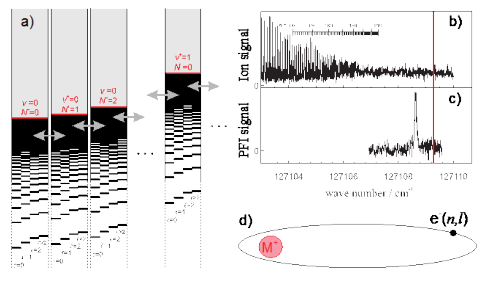 Rydberg state physics...rapid scaling of properties with n (polarizability, el. dipole moment, ionization el. Field)...exploitation for storage and movement of atoms/molecules.
Reactions between Rydberg atoms/molecules and neutral molecules (ion+neutral)
Low temperature (~ 0 K) physics...sensitivity to particular states
Rydberg atoms and cold collisions
Collisions involving heavy projectiles
Highly charged ions
Theory development for ion-atom collisions...multiple reaction channels
e.g. electron capture from an incoming ion
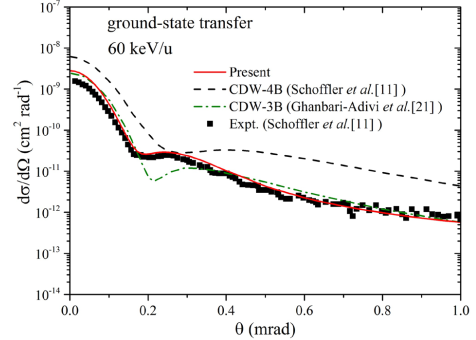 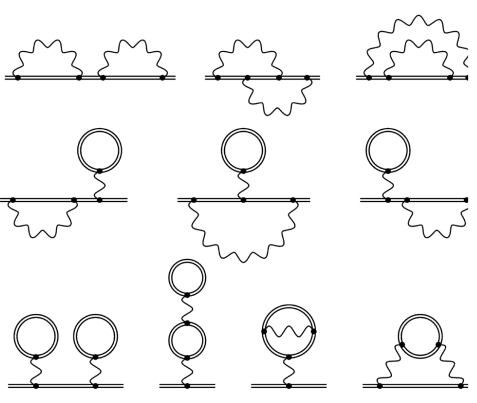 Fundamental physics (QED tests, nuclear-size effects)
Less sensitive to external perturbations in lab